Pre-Session​:New/Newer Curriculum Administrators​
Facilitators:​
Don Miller, Rio Hondo​
Erik Shearer, Butte, 5C​
Nili Kirschner, ASCCC Curriculum Committee​
Administrators often find themselves overseeing a wide range of curriculum issues, and deans and Chief Instructional Officers (CIOs) can provide a comprehensive perspective and support to faculty during curriculum development. In this session, the roles and responsibilities of administrators will be explored including the realities of curriculum streamlining processes. ​
By the end of this session, participants will be able to:​
Visualize internal curriculum processes as an administrator and a campus leader ​
Explore the impact of Equity and Anti-Racism on curricular processes.
Navigate through the world of curriculum​
Appreciate the ambiguity inherent in curriculum rules and processes while gaining confidence in local decision-making
Session Description
Learning Outcomes
2
We



Curriculum
Introduce yourself to the person next to you and ​share a curriculum love story​
Layers of Guidance
Other Considerations
Development Criteria
Foundations of Curriculum
Layers of Guidance
Title 34, Chapter VI – Code of Federal Regulations: Postsecondary regulations​
CA Education Code: statute, determined by legislation​
CA Code of Regulations, Title 5: interprets Ed Code into regs, determined by BOG​
ACCJC Accreditation Standards: See 2024 Draft Accreditation Standards​
Chancellor’s Office Program and Course Approval Handbook (PCAH): Establishes specific guidelines for implementing Title 5, developed by Chancellor’s Office with CCC Curriculum Committee (5C)​
Chancellor’s Office Guidelines: Memos and legal opinions to further clarify compliance with regs​
ASCCC papers and reference guides: Provide faculty-derived best practices in many areas; develop Minimum Qualifications list​
​
But wait… there’s more to consider!
Laws:​
Federal Financial Aid​
Title IX, etc.​
section 508, ADA​
Brown Act​​
College and District policies:​
College mission/SEM/EMP​
District BPs, APs​
Committee Purpose Statement approved by local senate
Transfer institutions:​
C-ID descriptors​
Articulation agreements​
CSU/UC: submission for UC-TCA, IGETC, CALGETC, CSU GE​​
Industry and Regional factors:​
CTE advisory committees​
Regional Consortia​
LMI​​
6
The Five Development Criteria
Appropriateness to Mission ​
Need​
Curriculum Standards​
Adequate Resources​
Compliance
7
IDEAA in Curriculum Development/Approval
ASCCC resolution 9.01 (Fall 2021): Adding Culturally Responsive Curriculum, Equity Mindedness, and Anti-Racism to the COR Requirements in Title 5
directed ASCCC to work with CCCCO to revise Title 5, including section 55002 (Standards and Criteria for Courses) to "include a component of culturally responsive curriculum, equity mindedness and anti-racism integrated into the COR that allows for local control on how that requirement is fulfilled."
5C workgroup charged with drafting revisions to 55002 in response
Currently considering adding IDEAA to the standards of approval for all courses
Not a separate or new element on COR, but rather a standard that could be integrated throughout different elements of COR as appropriate to discipline and course content
More details expected in coming year
Faculty Role
Administrator Role
Working Together
Roles and Relationships
Faculty’s Role in Curriculum
Review existing curricula​
Rigorous examination of program mission, major preparation standards, professional standards, and transfer demands​
Review course outlines of record to infuse with IDEAA principles and include those principles in newly developed curriculum​
Presentation of evidence and rationale to curriculum committee ​
Pay attention to other curriculum as a whole & ensure that discipline courses are a “good fit” for students
10
Administration's Role in Curriculum
Chief Instructional Officer​
Annual certification of compliance (Streamlining)​
Prerequisite certification​
Accreditation – Substantive change submission​
Other CIO responsibilities can vary greatly from college to college but can include: ​
Oversight for overall quality and currency of curriculum​
Presentation of curriculum to local boards (single college districts)​
Ensuring accuracy of curriculum in the catalog and program maps ​
Monitoring curriculum work for impact on scheduling and enrollment management goals​
Monitoring the budgetary impact of curriculum development – SCFF Student Success, Retention, Degree/Certificate Completion, Transfer/Articulation​
Keeping an eye on the horizon for legislative and regulatory changes impacting curriculum work​
​
​
​
​
Administration's Role in Curriculum, cont.
Not all CIOs are directly involved in day-to-day curriculum work. Associate VPs, Deans, and other management may play a larger role. This can include:​
Providing oversight for annual and cyclical curriculum revisions
Alignment of CTE programs with LMI​
Reviewing curriculum proposals during the development and approval process – can include approval authority at some schools and often includes review of Five Development Criteria
Assisting faculty with curriculum development to ensure smooth review and approval​
Review curriculum for possible conflicts​
Identify resources and other issues that may affect offering curriculum​
Provide input re: administrative concerns including scheduling, load, enrollment, etc. ​
Connections Between Faculty and Administration​
Must ensure a smooth and balanced curriculum process on your campus​
Must communicate technical aspects and Title 5 changes​
Must work continuously as a team​
How well does collaboration between faculty and administration work on your campus?
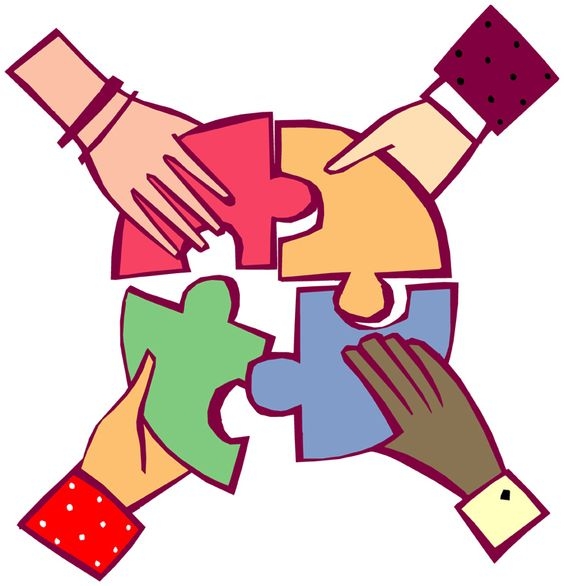 13
Program Development
Validation of Prerequisites
Using TOP Codes
Steps in the Curriculum Process​
Rethinking Curriculum
Alignment with CSU
Credit for Prior Learning
Scenarios
Scenario 1: Program Development​
Faculty in the Nutrition program begin to develop courses to create a new Culinary Arts program. This would require extensive funding, hiring new faculty, accreditation and facilities.​
What do you ask?​
What do you do?​
Who should be included in the discussion?​
Scenario 2: Validation of Prerequisites
Being new to your responsibility supervising curriculum processes, you realize that some non-sequential prerequisites from other disciplines that were previously approved by the Curriculum Committee through content review did not include any statistical analysis—and the prerequisites continue to be listed in the course outline, Schedule of Classes, and College Catalog.​
What do you ask?​
What do you do?​
Who should be included in the discussion?​
Scenario 3: Using TOP Codes
Discipline faculty are asking for your assistance in requesting a new Taxonomy of Programs (TOP) Code for an emerging discipline to identify the appropriate faculty minimum qualifications/faculty service areas, determine load and faculty compensation, and to ensure appropriate placement in a division.
What do you ask?​
What do you do?​
Who should be included in the discussion?​
Scenario 4: Steps in the Curriculum Process​
A new CIO suggests that deans be included in the curriculum process at the start and participate in discussions on identifying SLOs (including ensuring at least one SLO speaks to equity and/or multiculturalism). Faculty are questioning the appropriateness of this type of administrative involvement and whether it is even allowable.​
What do you ask?​
What do you do?​
Who should be included in the discussion?​
Scenario 5: Rethinking Curriculum​
The Academic Senate is entrenched in discussions related to the purpose and objectives of anti-racist curriculum. Some faculty are opposed to over-regulation fearing the encroachment into Academic Freedom.​
What do you ask?​
What do you do?​
Who should be included in the discussion?​
Scenario 6: Alignment with CSU
The college’s articulation officer has submitted many of the college’s long-standing Chicano Studies and African-American Studies courses for CSU-GE Area F, but most have been rejected. The discipline faculty are mortified. The College President is asking if we need to shut down both programs. 
What do you ask?​
What do you do?​
Who should be included in the discussion?​
Scenario 7: Credit for Prior Learning
The Board of Trustees is excited about expanding opportunities for Credit for Prior Learning, but some departments are concerned that expansion will take away from their enrollment and impact the overarching number of sections they will be able to offer. 
What do you ask?​
What do you do?​
Who should be included in the discussion?​
I did not see that coming!
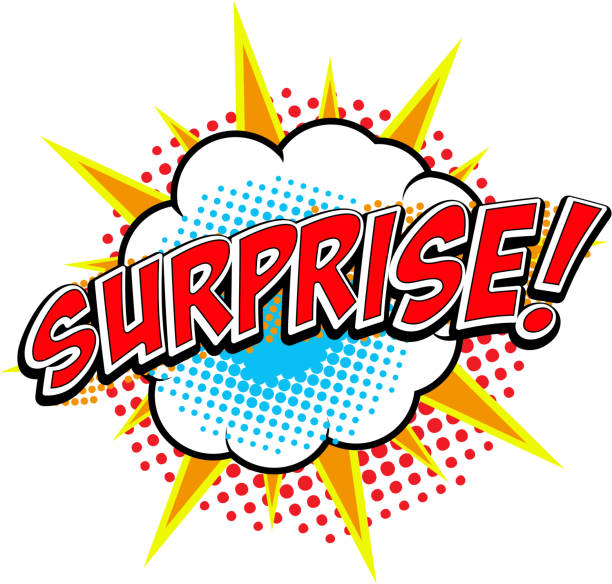 Describe a recent curriculum-related experience from your home college that surprised (shocked, flabbergasted, stupefied, stunned, baffled, traumatized, mystified, bewildered) you.​
Program and Course Approval Handbook (PCAH) - 8th ed.​
Minimum Qualifications for Faculty and Administrators in California Community Colleges – 17th ed. (June 2022)​
Taxonomy of Programs (TOP) Manual – 7th ed. (May 2023)​
Helpful Information Hubs​
CCCCO Curriculum and Instruction Unit includes links to Ed Code, Title 5, COCI (curriculum inventory), TOP/CIP crosswalk, MIS codes -- and much more ​
CCCCIO website has DEI resources, links to partner organizations​
Quick Links:Curriculum’s Greatest Hits
Questions?
Chat or raise your hand to bring your question to the group!​
​Thank you for participating!​
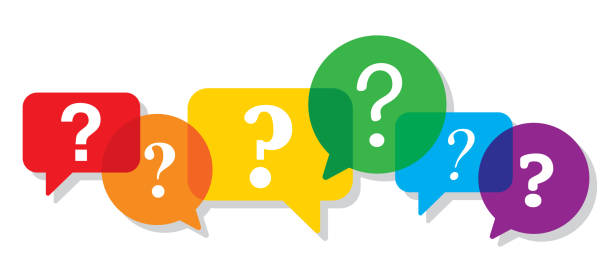